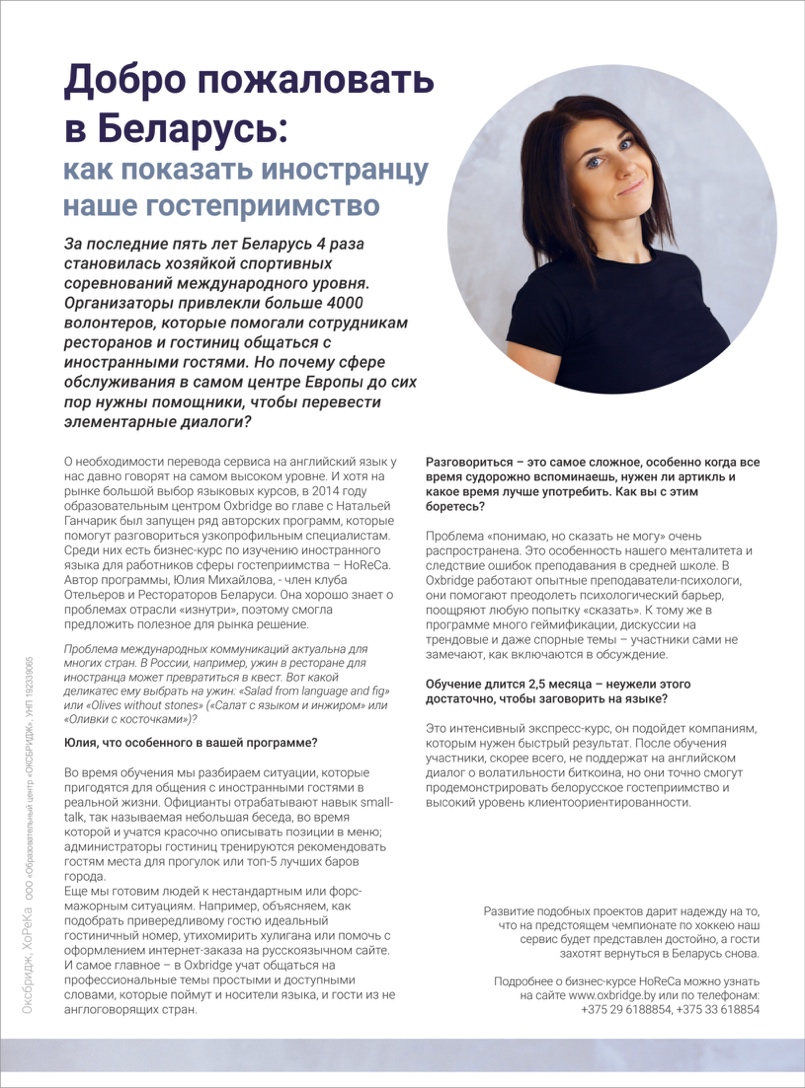 OnAir – бортовой журнал авиакомпании «Белавиа» - 18о нас и  наших методиках